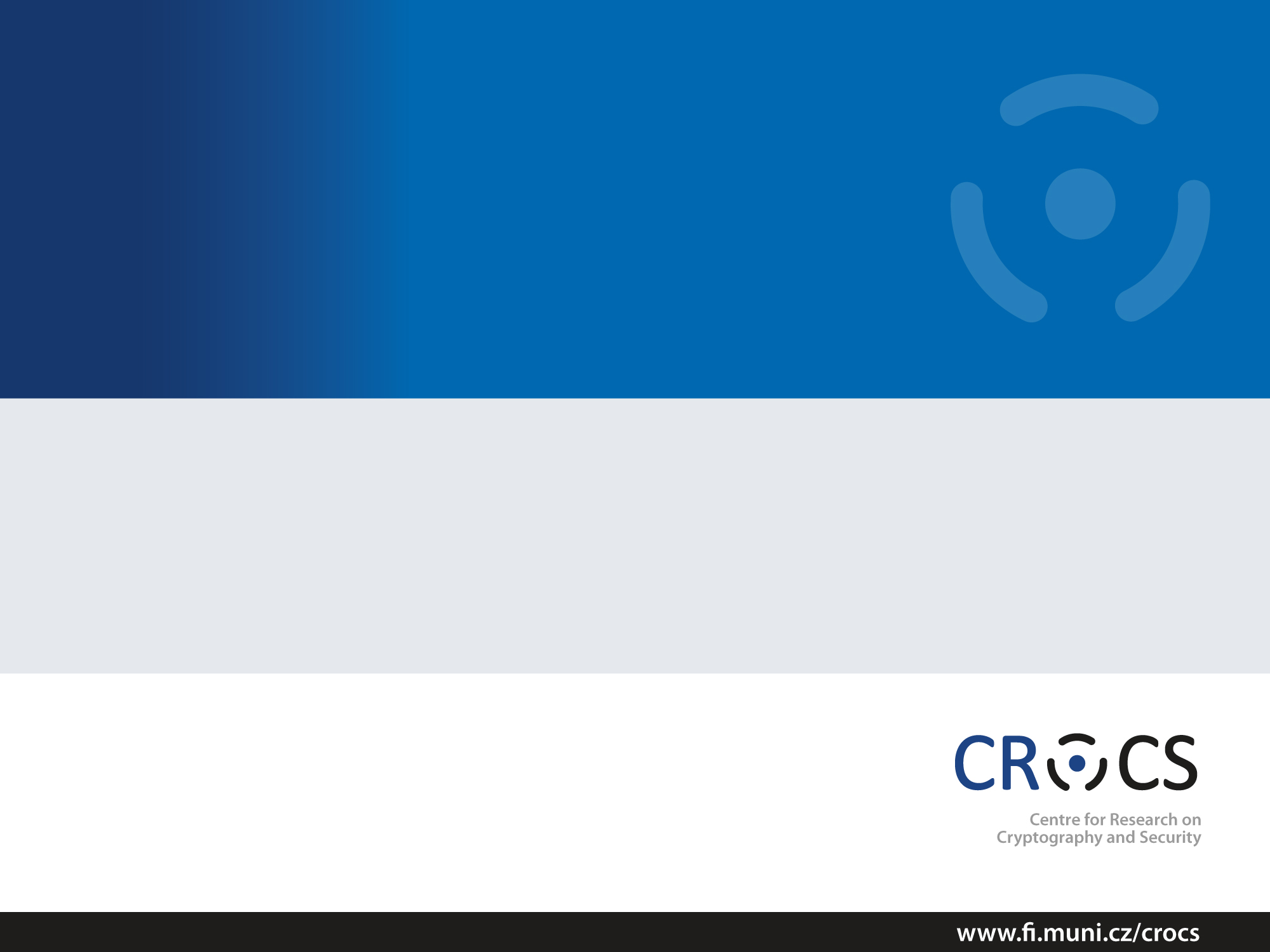 Check your inputHomework II.
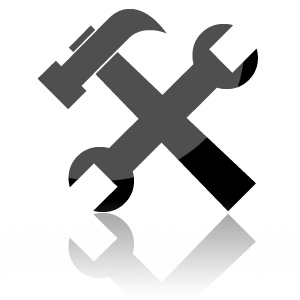 PA193 – Secure coding
Petr Švenda
Lukáš Němec
Faculty of Informatics, Masaryk University, Brno, CZ
Input
TLV string
Example: 0E F1 05 FA 12 A3 D5 B8

Type – 2 bytes
Length – 1 byte
Value – n bytes

Input as command line arguments - (int argc, char *argv[])
Program will be executed as ./main 0E F1 05 FA 12 A3 D5 B8
2
Task
Create program that accepts described input
Process it any way you like (save, print, etc …)
MAX filesize is 1 KB – strictly
Use plain C
Make as many logically different input processing bugs / mistakes
Program must compile without errors on aisa    using gcc -std=c99 (any amount of warnings is permitted)
3
What to submit
Upload your solution to IS homework vault
Two files
main.c – your program, max filesize 1 KB
Text – description of your program (pdf or txt)
Discuss each individual introduced bug 
Why it is a bug
What consequences of the bug
How to fix it (e.g. replace gets with fgets)
Deadline: 20.10.2016 23:59 (full number of 7 points)
Every additional 24h started means 2 points penalization
4